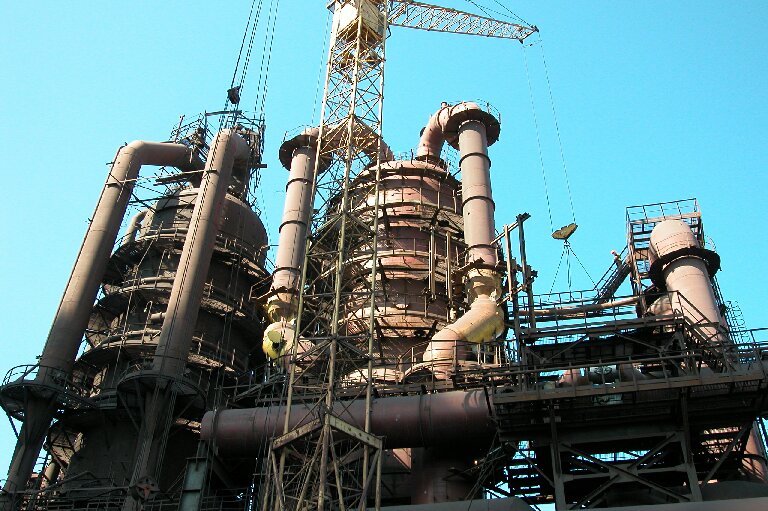 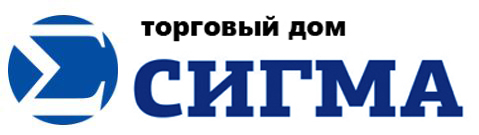 Костюм и цветовые решения  « Ракурс »
Защита от вредных производственных воздействий
Полный цикл производства
Пошив
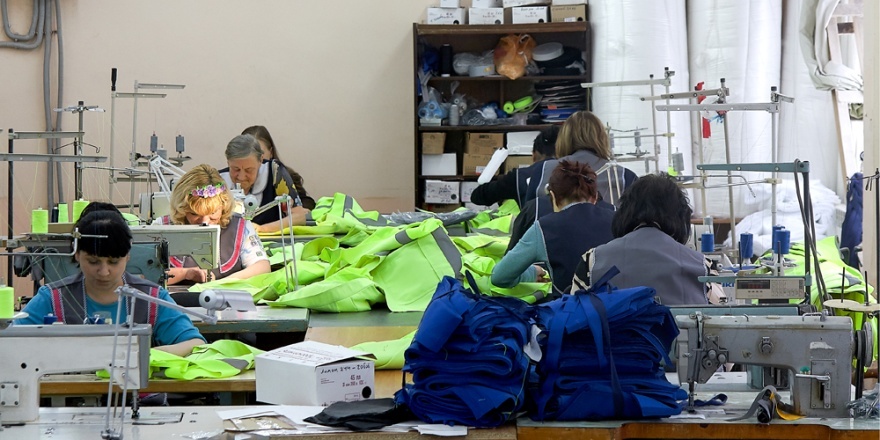 Готовое изделие
Нам доверяют
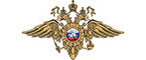 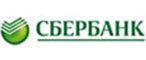 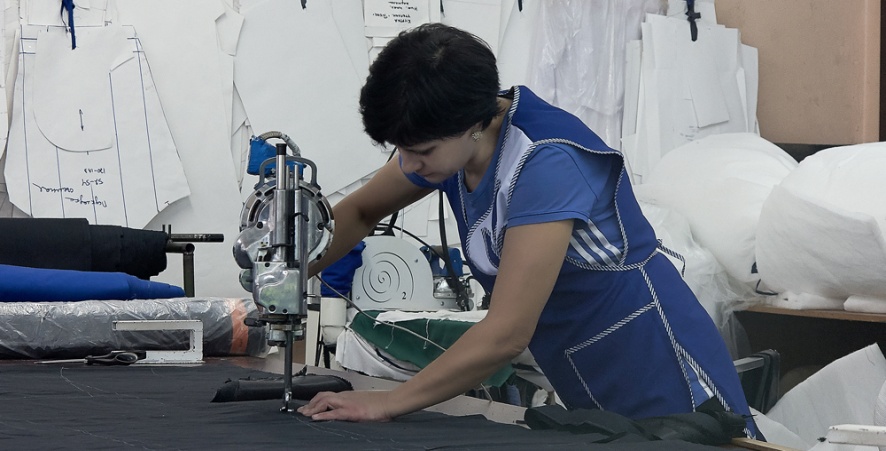 Раскрой
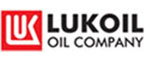 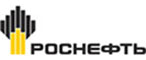 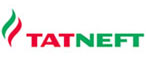 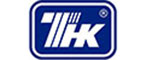 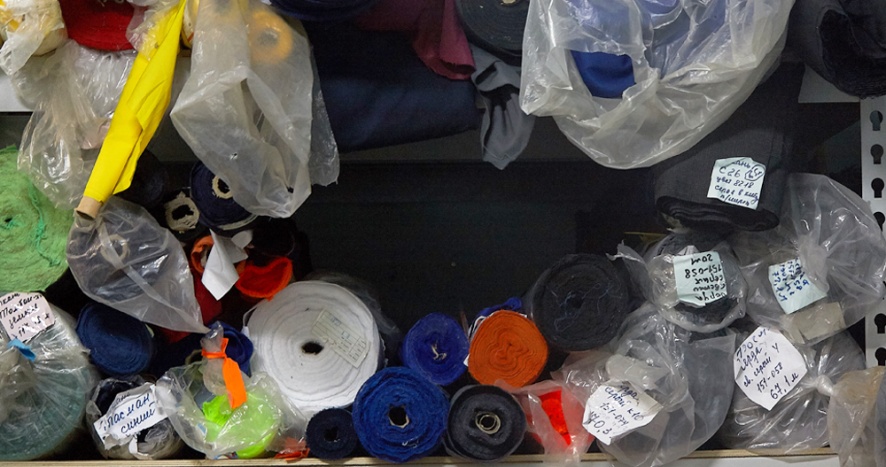 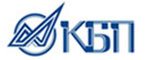 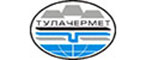 Приобретение  ткани
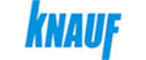 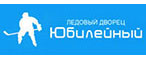 Костюм «Ракурс»
Описание модели по комплектности и фасону:
Костюм комплектация  - куртка и брюки.
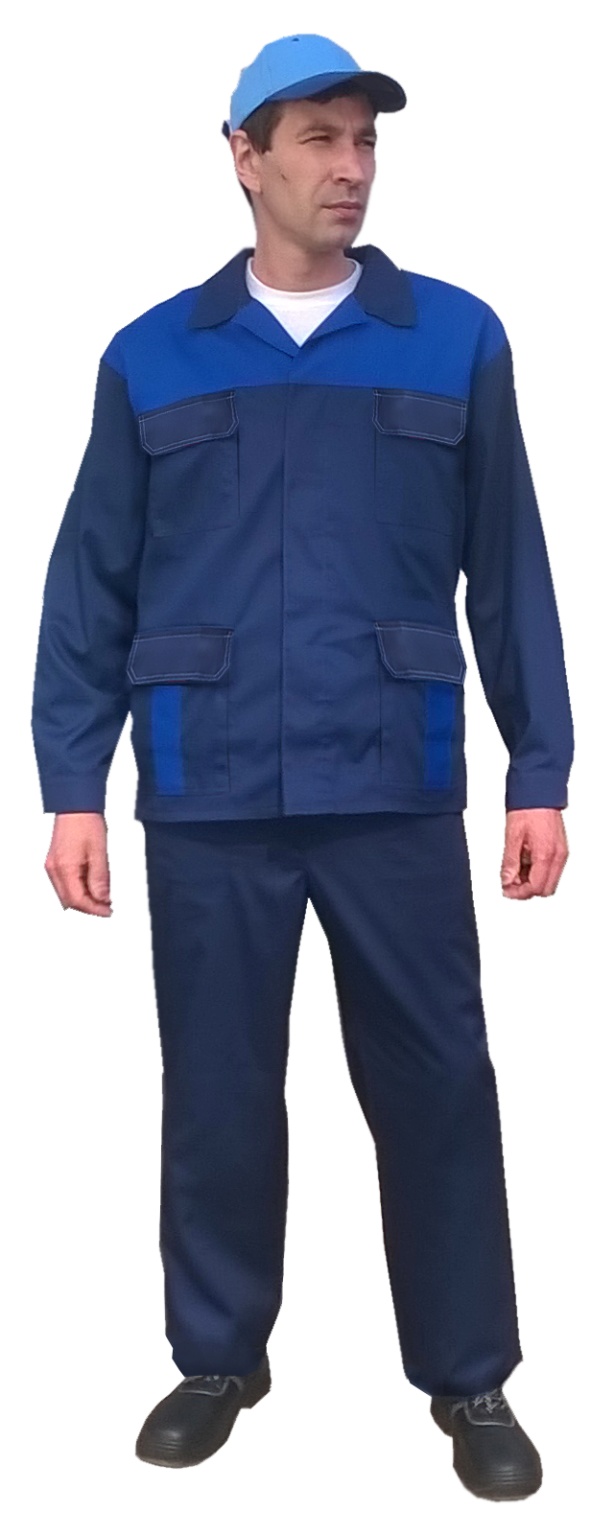 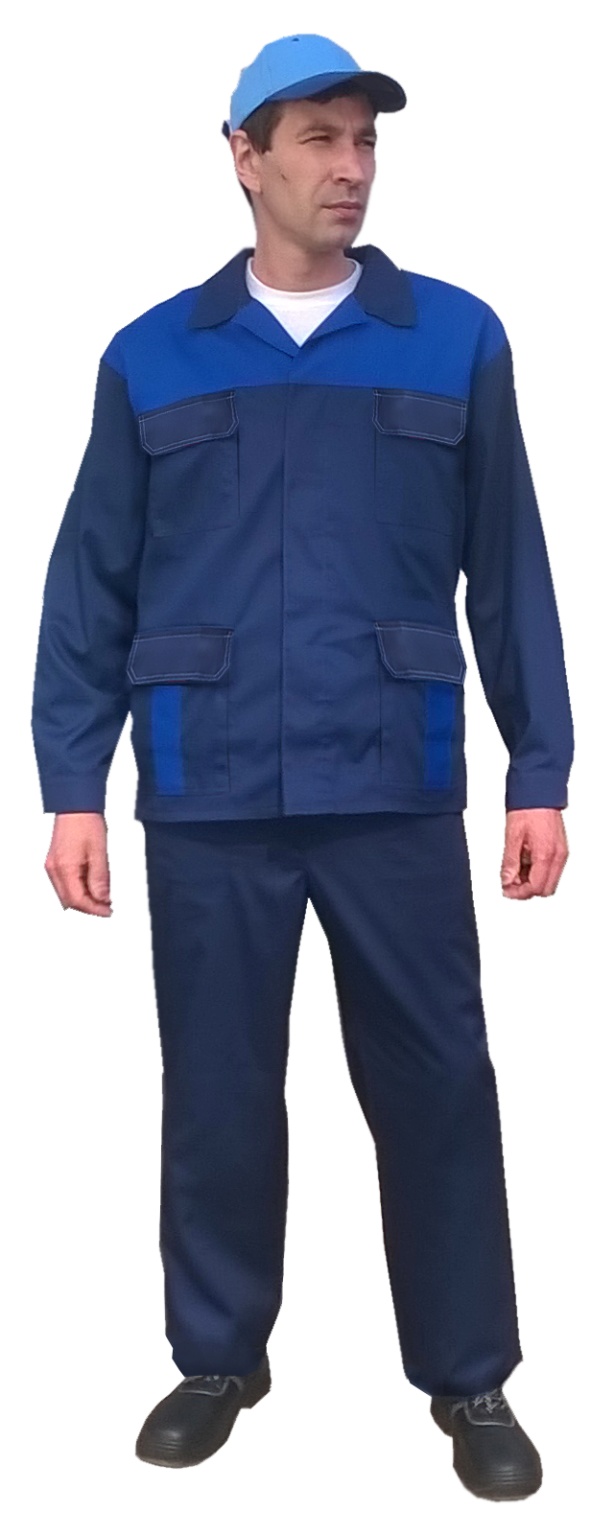 Костюм выполнен из плотной хлопковой ткани мастер-универсал, производства г. Иваново, «Родники текстиль», ткань механической усадки, которая  не дает усадки при стирке на температуре 60 гр. Пропитка МВО- масло - водоотталкивающая,  МАПС- малосминаемый апред на основе термопластичных смол, который придает ткани свойство несминаемости и держит форму костюма даже при многочисл-енных стирках. Плотность 250 г/м.
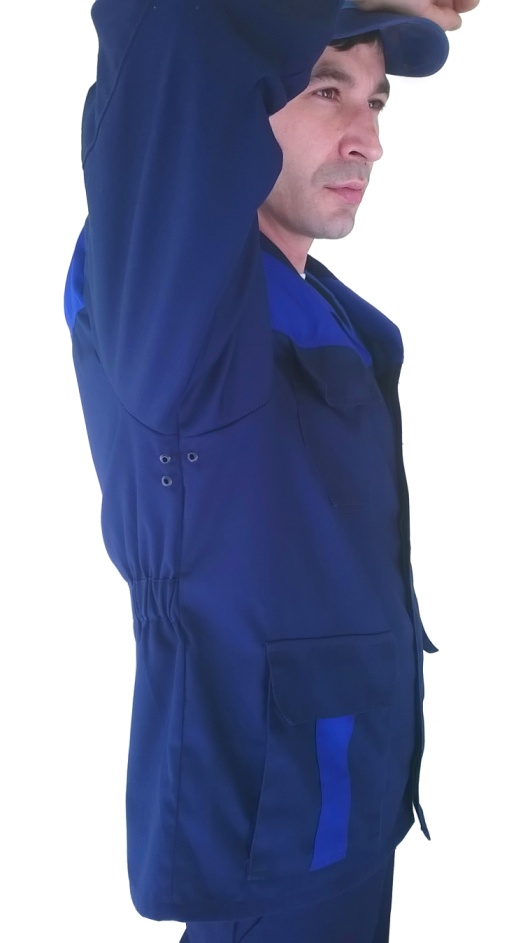 Куртка удлиненная прямого силуэта  с кокеткой, выполненной из отделочной контрастной ткани. Потайная центральная бортовая застежка на пуговицы. Четыре накладных кармана с фигурными клапанами на куртке, застегивающиеся на ленту контакт. Нижние объемные карманы- книжка дополнены вставками из отделочной ткани. Рукава на манжете, с усилительными налокотниками, защищающими от истирания. Вентиляционные отверстия предназначены  для комфортного воздухообмена. По линии талии в боковой части вставка из резинки для регулировки куртки по ширине и комфорта движения.
Брюки с многофункциональными накладными карманами и усилительными накладками в области колен, защищающими от истирания. Пояс с боковыми вставками из резинки для регулирования объема.
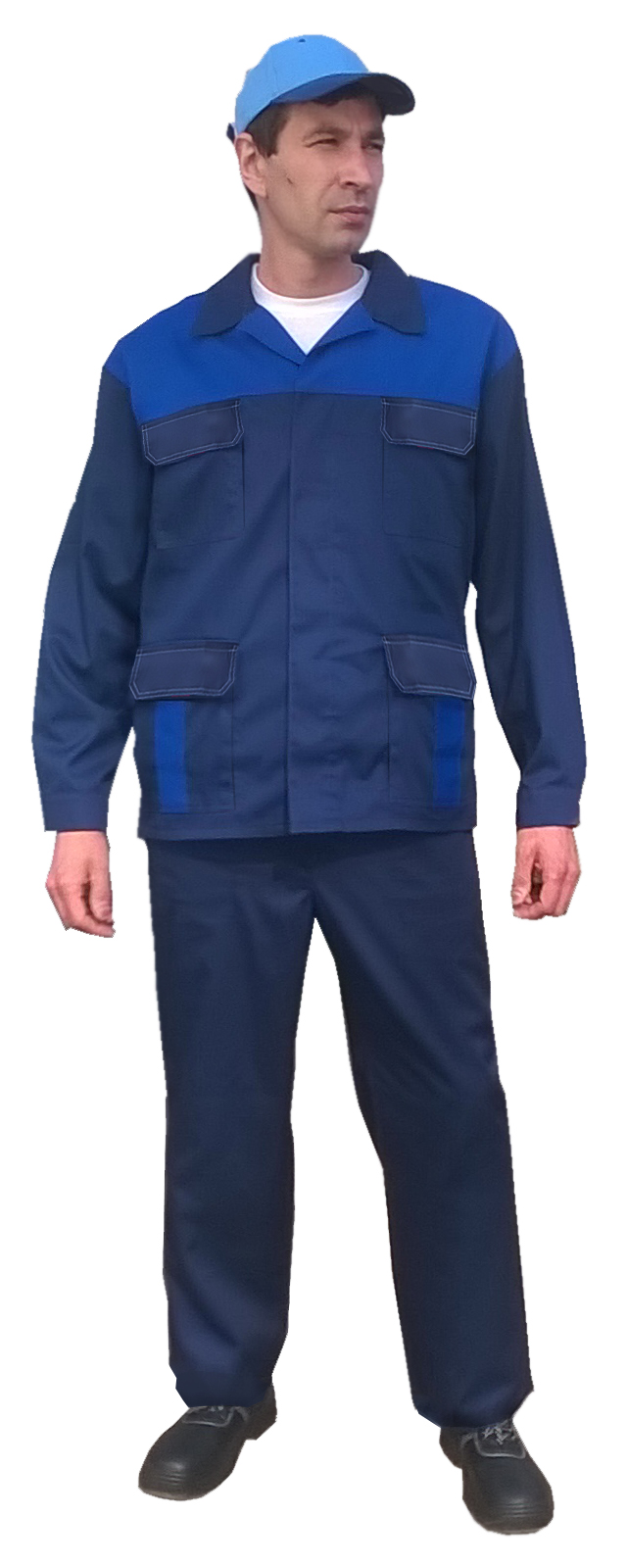 Костюм «Ракурс»
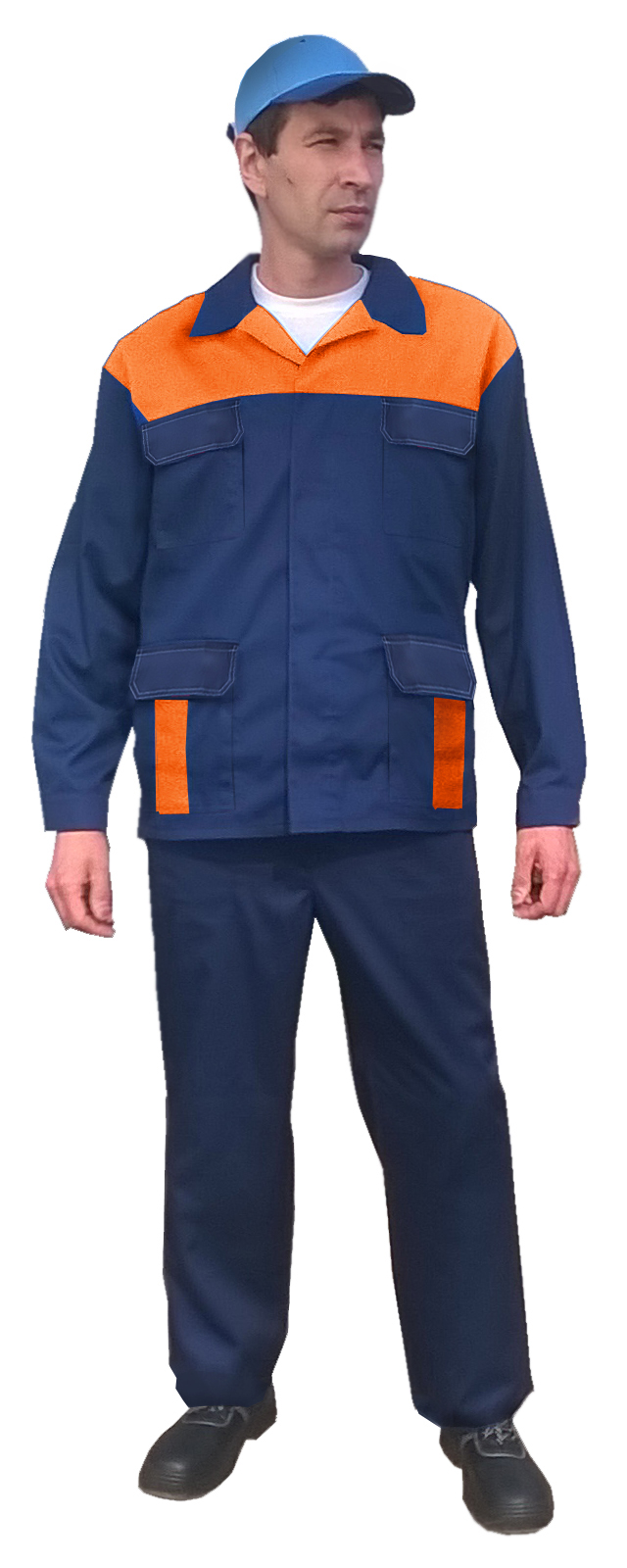 Возможные цветовые решения
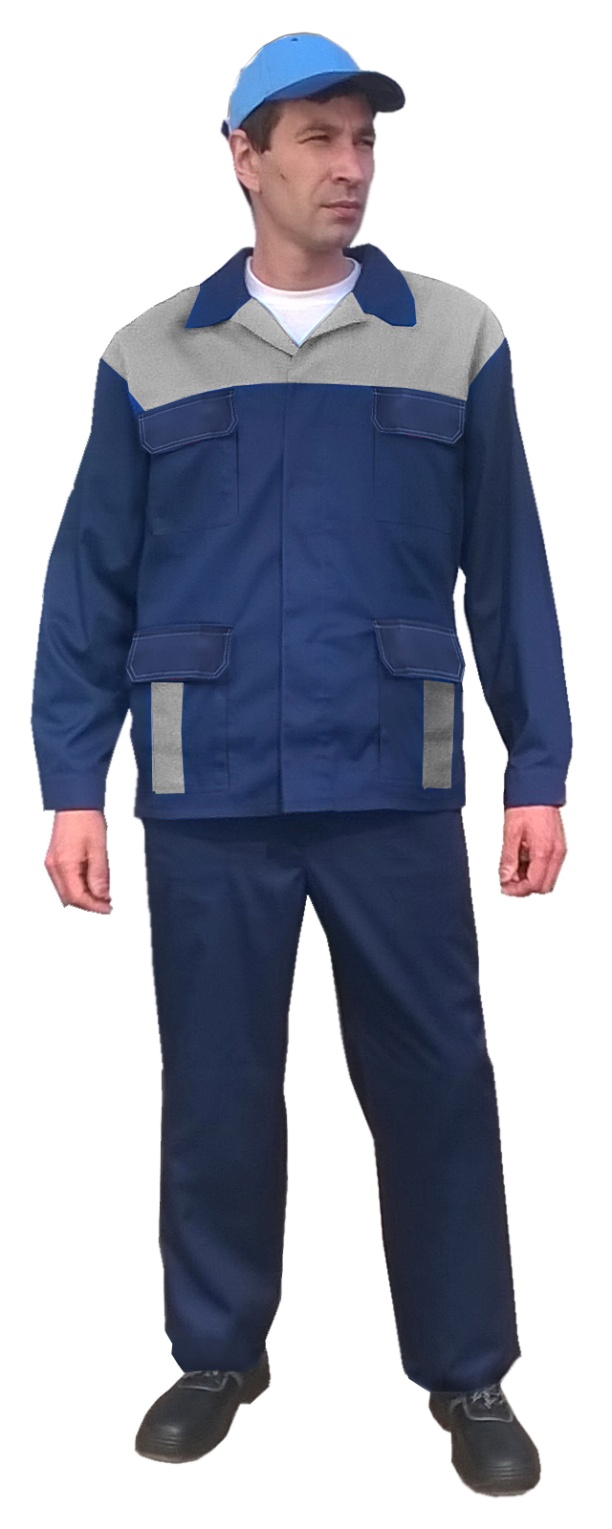 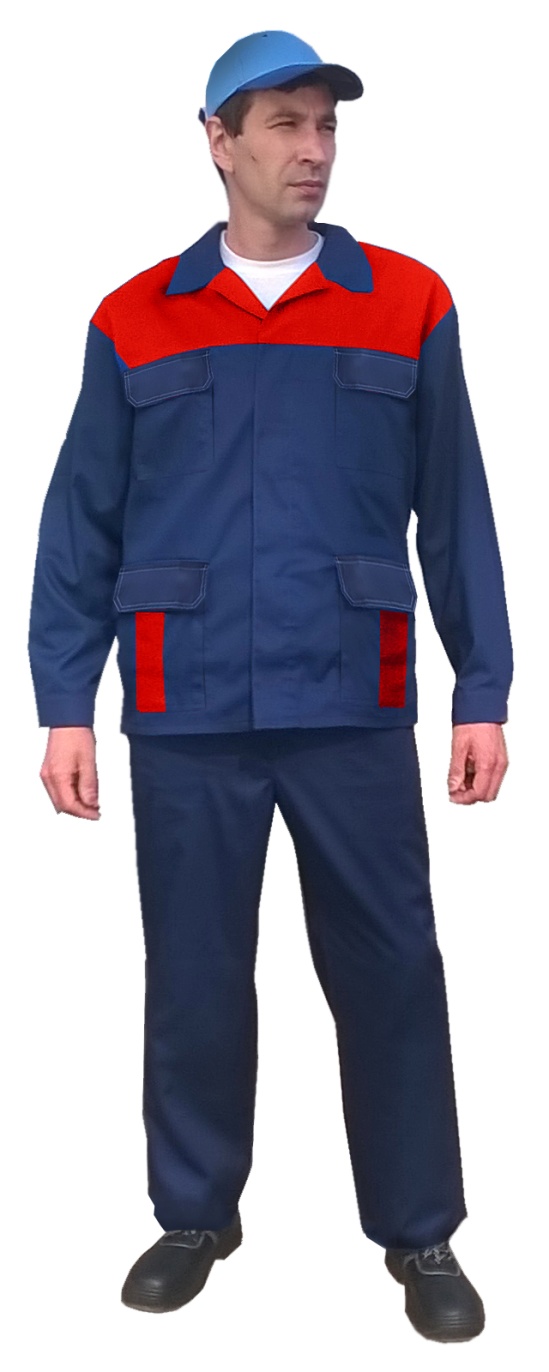 Линейка Василек
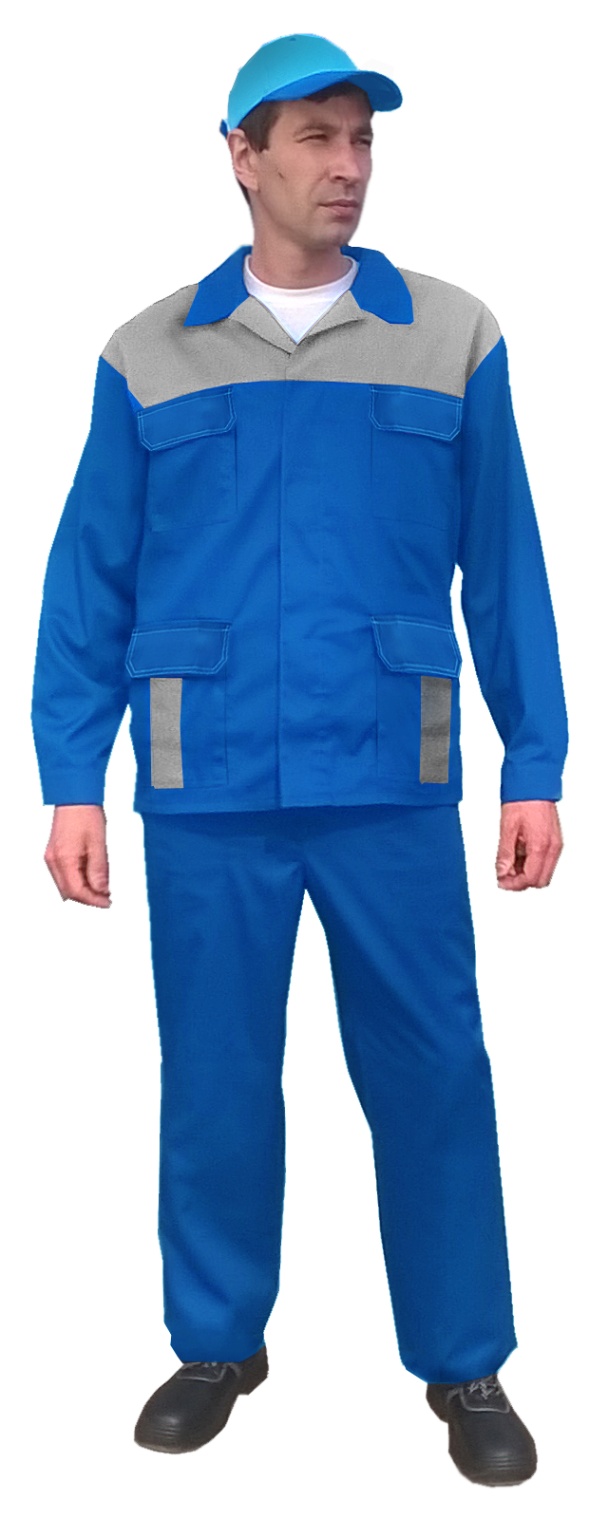 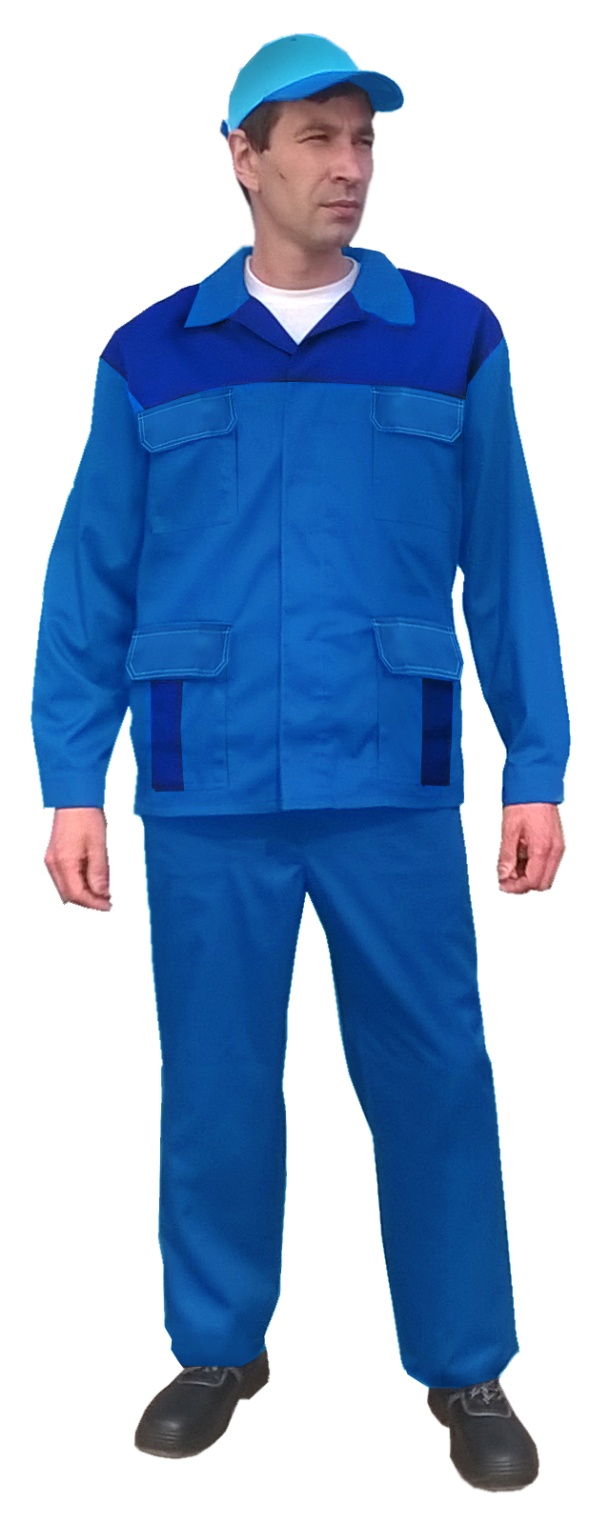 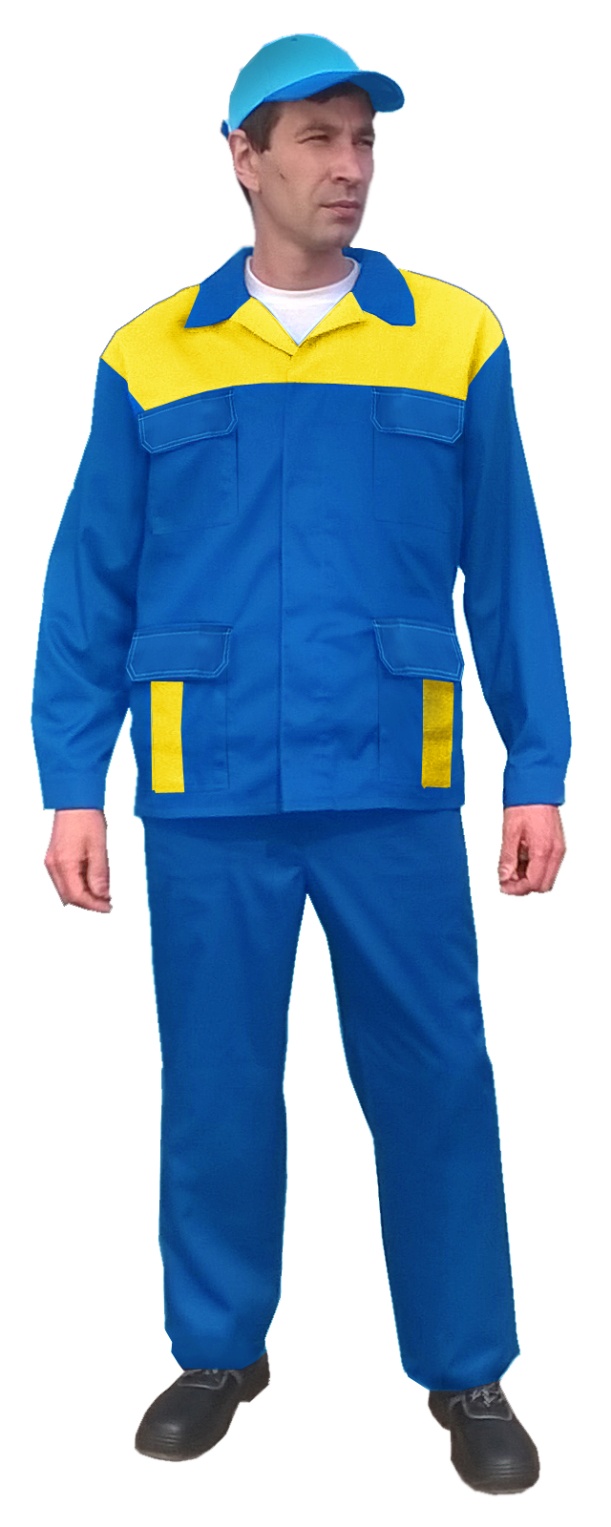 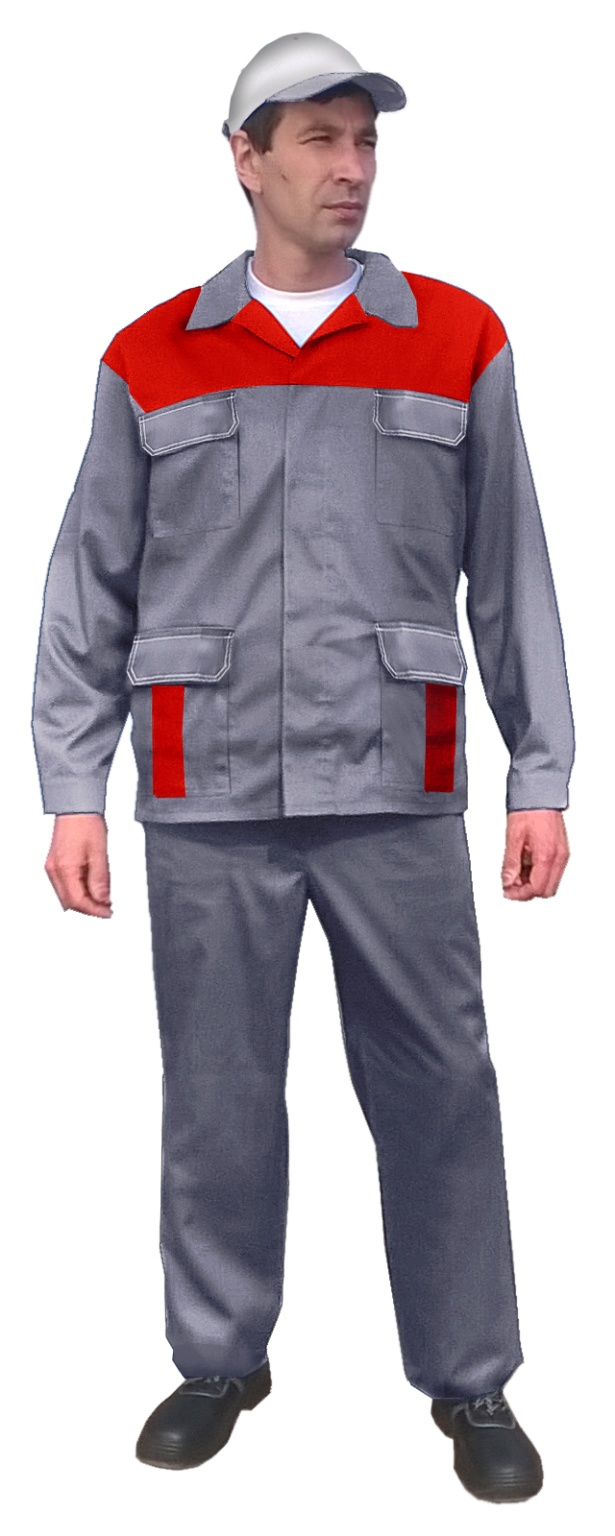 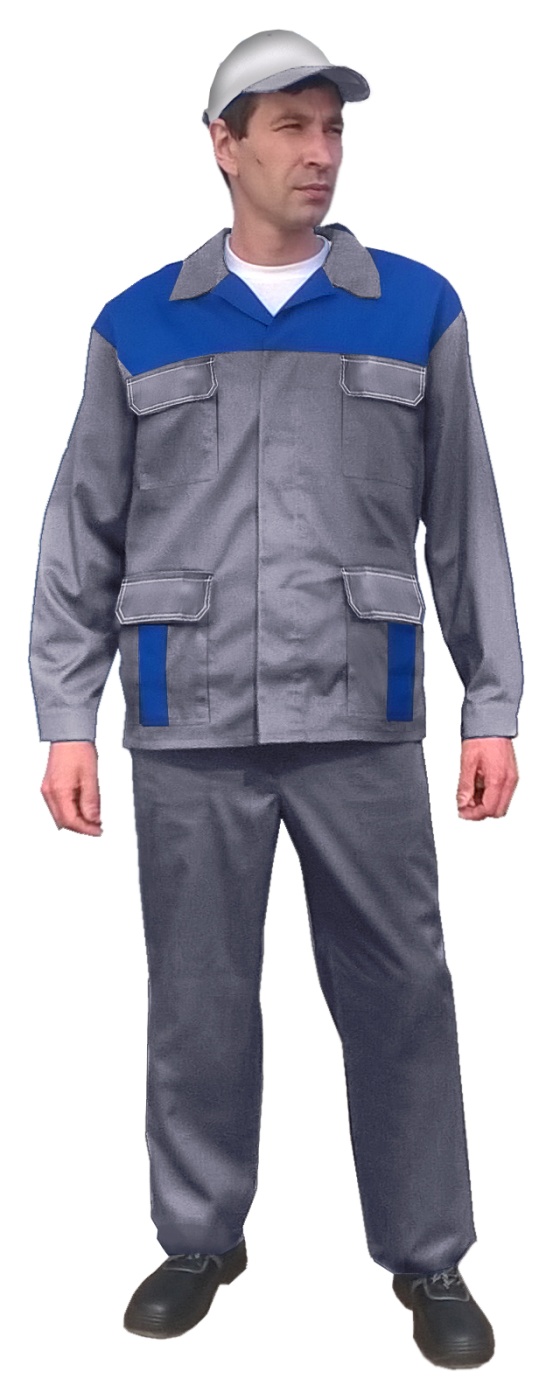 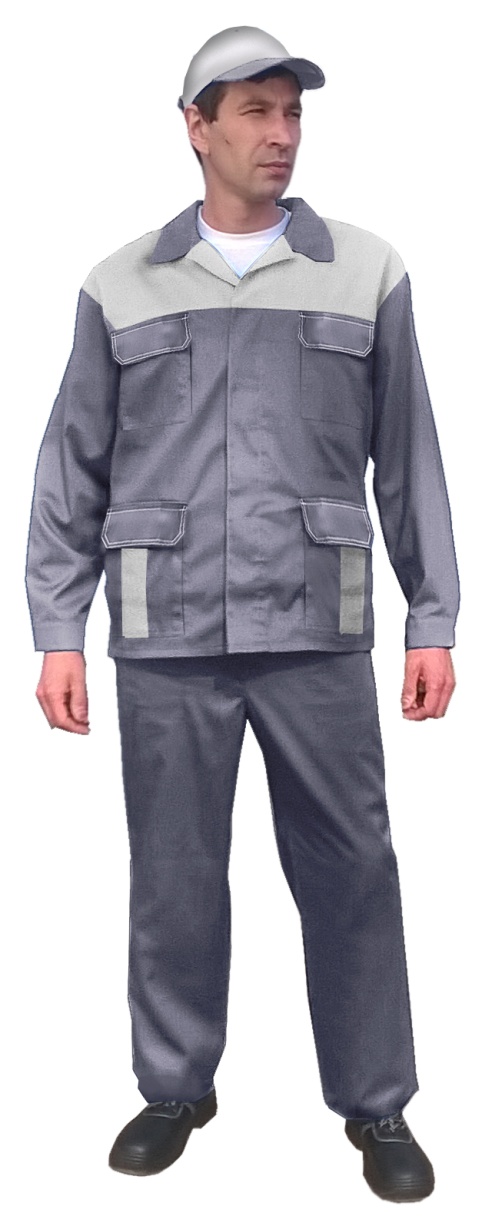 Линейка Триколор
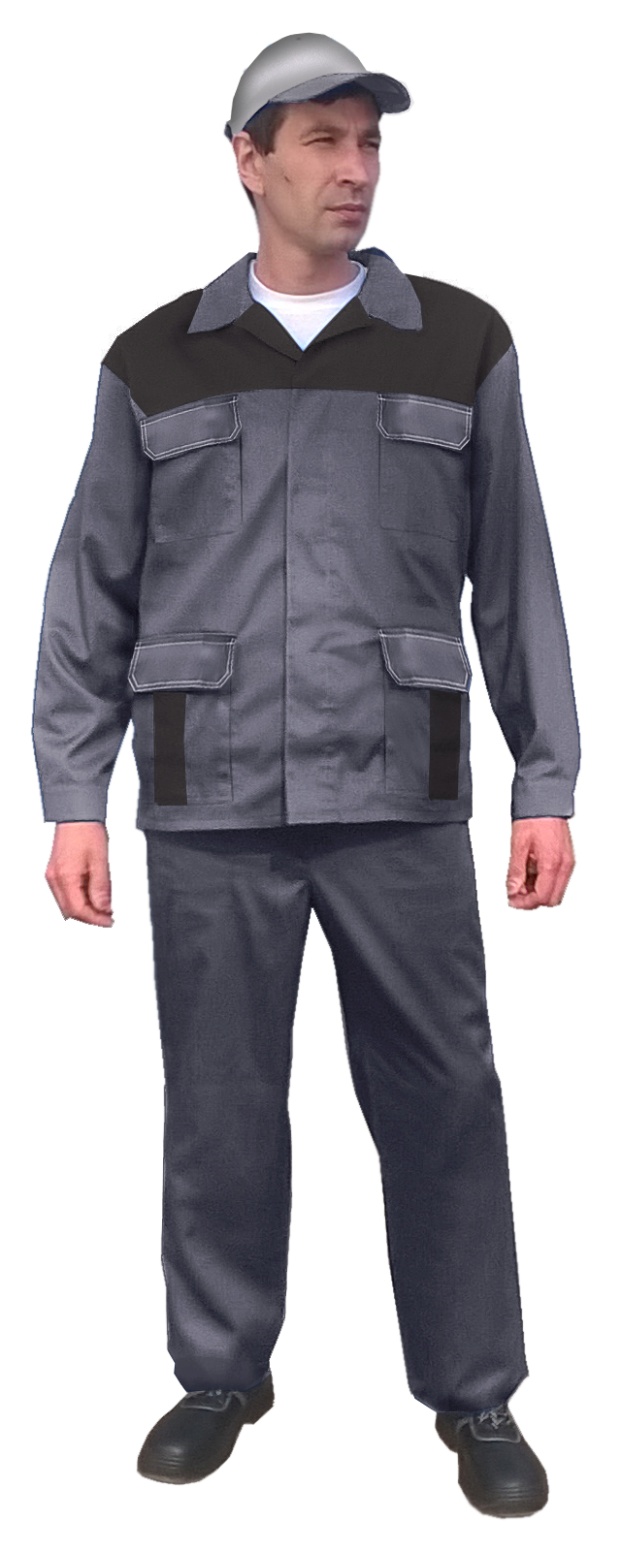 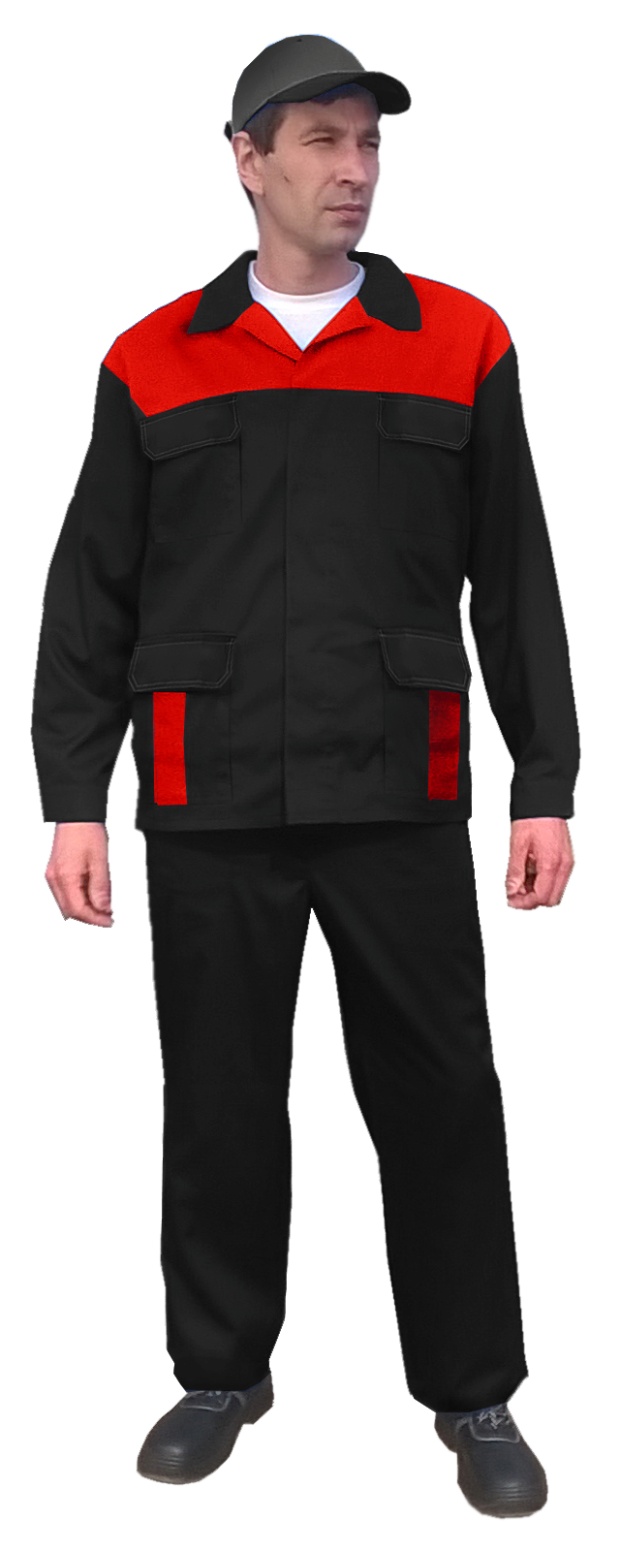 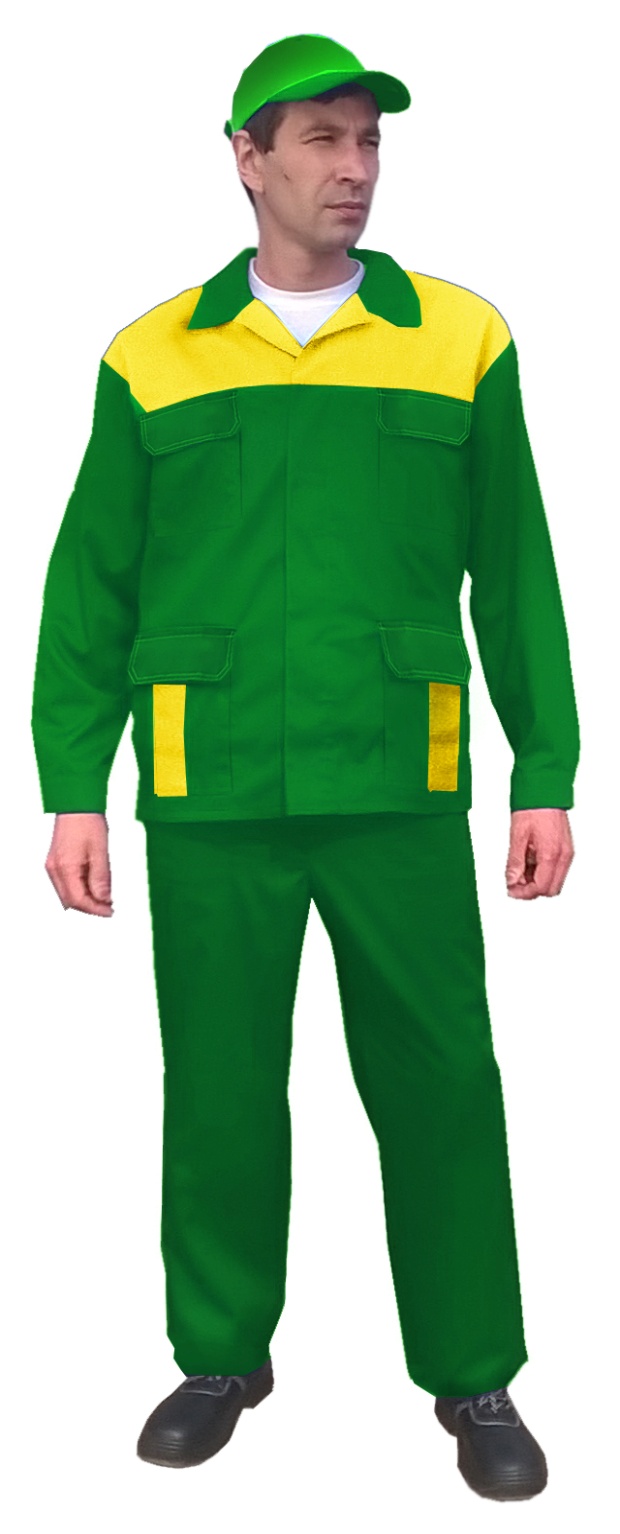 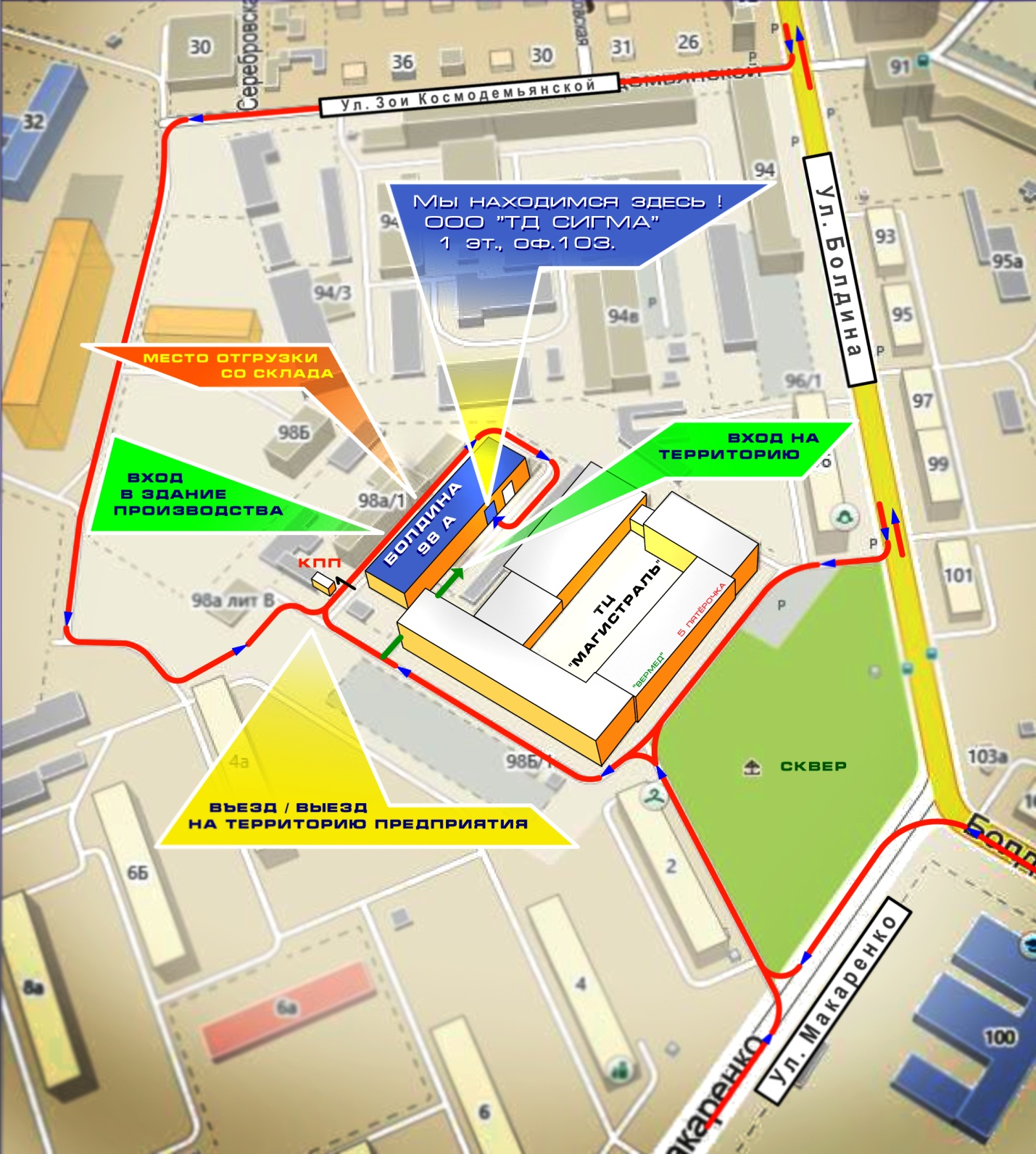 Контакты:

г. Тула, ул. Болдина, 
д. 98  А, оф.103

Режим работы:
 с 8-30 до 18-00
Бесплатная линия:
 
 8-800-550-46-36

www.sigma-snab.ru


С уважением, Компания
 ООО ТД "Сигма" 
​​​​​​​
td.sigma-snab@yandex.ru